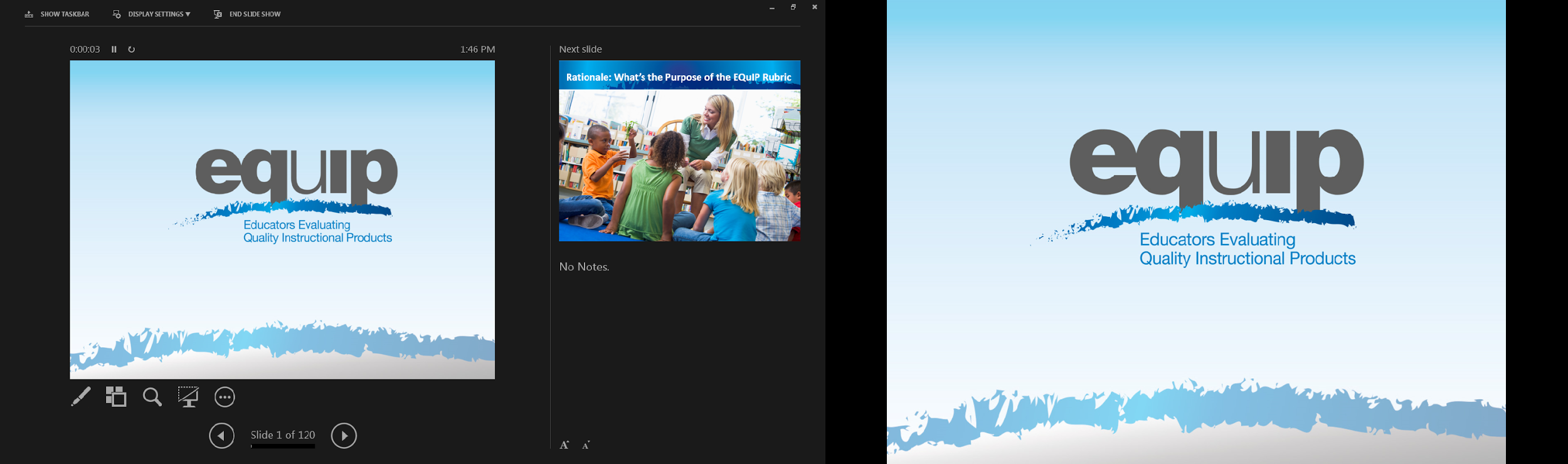 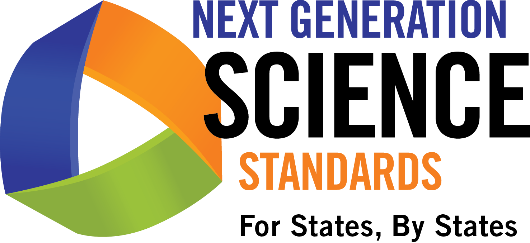 Module 1:  Overview of the Framework for K–12 Science Education
EQuiP Rubric for Science v3.0 Professional Learning
[Speaker Notes: Slide 53]
Module 1:  Overview of the Framework for K-12 Science Education
What does  “three-dimensional learning” look like?
How do “practices” help students make sense of phenomena and to design solutions to problems?
How do “crosscutting concepts” provide ways of looking at phenomena across different science disciplines?
How do “core ideas” help focus K-12 science curriculum, instruction, and assessments on the most important aspects of science?
[Speaker Notes: Slide 54]
What are Phenomena?
[Speaker Notes: Slide 55]
Which students does NGSS target?
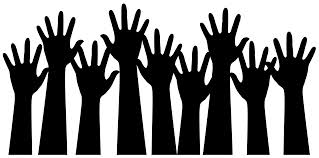 [Speaker Notes: Slide 56]
What is 3-Dimensional Learning?
Practices
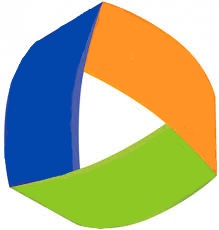 Core Ideas
Crosscutting Concepts
[Speaker Notes: Slide 57]
What Are Science and Engineering Practices?
Practices are the behaviors that scientists engage in as they investigate and build models and theories about the natural world and the behaviors that engineers use as they design and build models and systems.
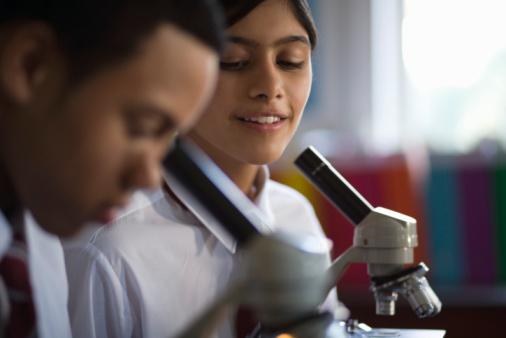 [Speaker Notes: Slide 58]
Scientific & Engineering Practices
Asking Questions (for science) and Defining Problems (for engineering) 
Developing and Using Models 
Planning and Carrying Out Investigations 
Analyzing and Interpreting Data 
Using Mathematics and Computational Thinking 
Constructing Explanations (for science) and Designing Solutions (for engineering) 
Engaging in Argument from Evidence 
Obtaining, Evaluating, and Communicating     Information
[Speaker Notes: Slide 59]
What Are Crosscutting Concepts?
Crosscutting concepts are concepts that have application across all disciplines of science. As such, they provide a way of linking the different disciplines of science.
[Speaker Notes: Slide 60]
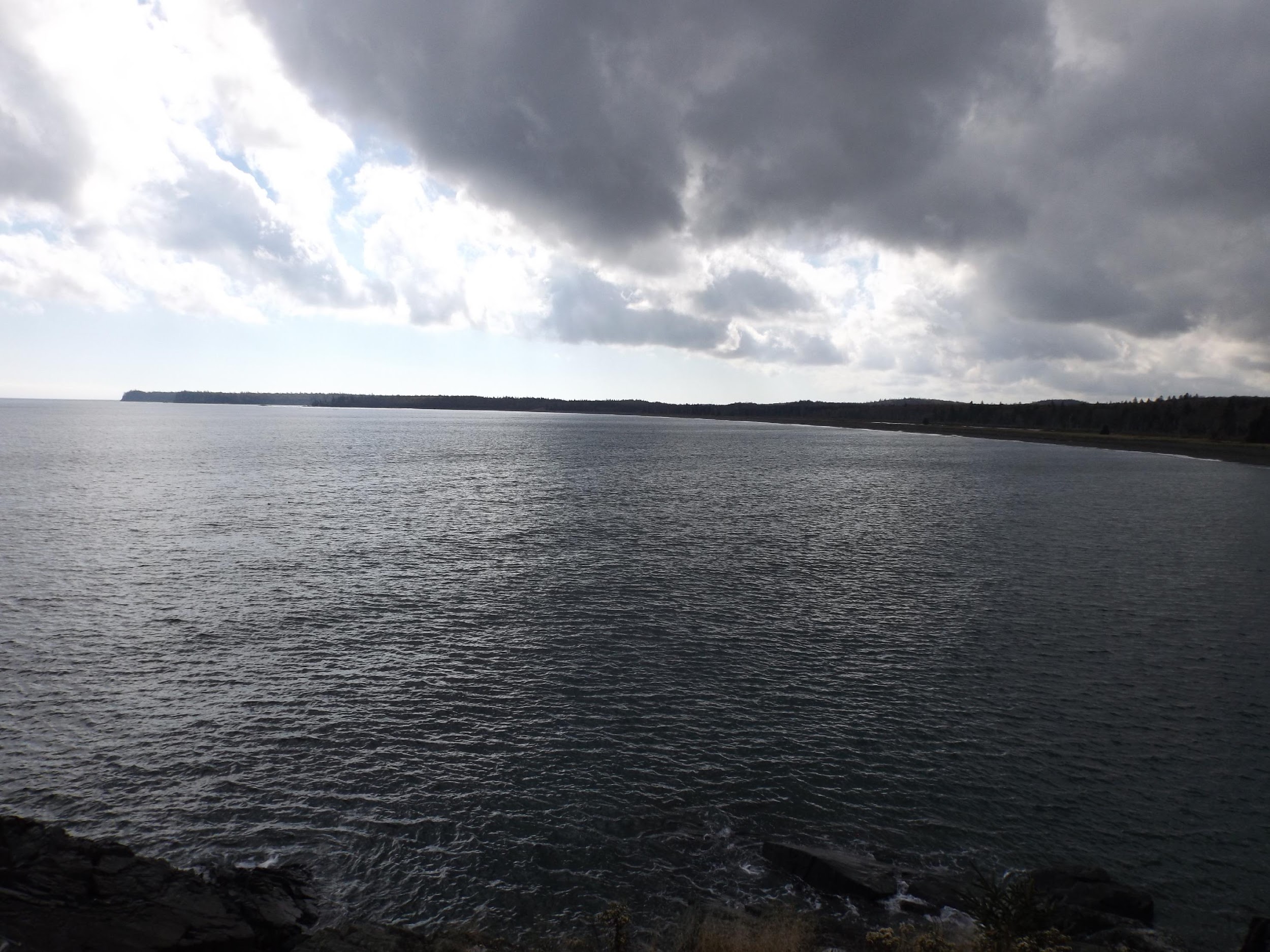 WEATHER
[Speaker Notes: Slide 61]
Crosscutting Concepts Task
At your tables, list one or two other phenomena.

Discuss each phenomenon you list as it might be viewed through the lens of multiple crosscutting concepts.

Discuss how you have observed these crosscutting concepts in science lessons and units across different disciplines of science (physical science, life science, etc.). Were they addressed explicitly or implicitly in the lessons and units?
[Speaker Notes: Slide 62]
What Are Disciplinary Core Ideas?
Disciplinary core ideas are the big ideas of science that provide scientists and engineers with the concepts and foundations to make sense of phenomena or design solutions to problems.
[Speaker Notes: Slide 63]
What Are the Core Ideas in . . .?
Matter & Its Interactions

Motion & Stability: Forces & Interactions

Energy

Waves & Their Applications in Technologies for Information Transfer
PHYSICAL 
SCIENCE
[Speaker Notes: Slide 64]
What Are the Core Ideas in . . .?
LIFE 
SCIENCES
From Molecules to Organisms: Structures & Processes

Ecosystems: Interactions, Energy, & Dynamics

Heredity: Inheritance & Variation of Traits

Biological Evolution: Unity & Diversity
[Speaker Notes: Slide 65]
What Are the Core Ideas in . . .?
EARTH & 
SPACE 
SCIENCES
Earth’s Place in the Universe

Earth’s Systems

Earth & Human Activity
[Speaker Notes: Slide 66]
What Are the Core Ideas in . . .?
ENGINEERING,
TECHNOLOGY,  
& APPLICATIONS 
OF SCIENCE
Engineering Design

Links Among Engineering, Technology, Science, &    Society
[Speaker Notes: Slide 67]
Criteria for Core Ideas
Have broad importance across multiple sciences or engineering disciplines or be a key organizing concept of a single discipline; 
Provide a key tool for understanding or investigating more complex ideas and solving problems;
Relate to the interests and life experiences of students or be connected to societal or personal concerns that require scientific or technological knowledge;
Be teachable and learnable over multiple grades                      at increasing levels of depth and sophistication.
[Speaker Notes: Slide 68]
Module 1 Reflection
What does  “three-dimensional learning” look like?
How do “practices” help students make sense of phenomena or to design solutions to problems?
How do “crosscutting concepts” provide ways of looking at phenomena across different science disciplines?
How do “core idea” help focus K-12 science curriculum, instruction, and assessments on the most important aspects of science?
[Speaker Notes: Slide 69]